BAB 2Magnetostatik
1.1 Gaya Magnetik dan Torsi
Medan Listrik       pada suatu titik di ruangan didefinisikan sebagai gaya listrik      persatuan muatan yang bekerja pada muatan uji bila diletakkan pada titik tersebut. 

									2-1

Muatan listrik yang ditempatkan dalam ruangan yang mengandung medan magnet akan mengalami Gaya Magnetik       sebesar
Gambar: 2-1
Arah      tegak lurus terhadap     dan
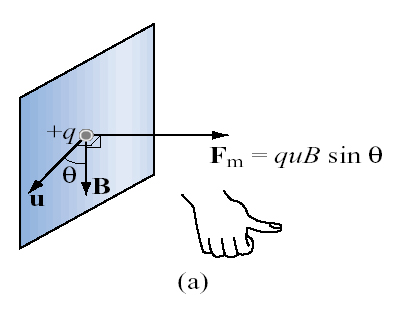 B = kerapatan fluks magnet (T)
B = µ0 H, 
	dengan H = medan magnet  rung hampa
	 µ0 = 4π x 10-7

    Ingat pada Electrostatic :
D = ε E
2-3

Gaya yang dinyatakan oleh Persamaan.  2-3 dikenal      sebagai gaya Lorentz. 

Beberapa perbedaan penting antara gaya listrik dan gaya magnetik adalah:

	1.  Gaya listrik selalu dalam arah medan listrik,
         sedangkan gaya magnet selalu tegak lurus terhadap
         medan magnet.
2.  Sedangkan gaya listrik bekerja pada sebuah partikel 
	   bermuatan apakah muatan tersebut bergerak atau tidak
       bergerak, gaya magnet hanya bekerja pada muatan yang
       bergerak .

3.   Gaya listrik harus mengeluarkan energi untuk 
      memindahkan partikel bermuatan, sedangkan gaya 
      magnetik tidak mengeluarkan energi ketika 
      memindahkan sebuah partikel.
Karena gaya magnet      selalu tegak lurus terhadap,   maka              Oleh karena itu, kerja yang dilakukan ketika partikel dipindahkan sejauh 
                    adalah:  
	
									    2-4

Karena tidak ada kerja yang dilakukan, medan  magnet tidak dapat mengubah energi kinetik dari partikel bermuatan, medan magnet dapat mengubah arah gerak dari partikel bermuatan tetapi tidak dapat mengubah kecepatan.
Contoh: 2.1
	Sebuah elektron bergerak dalam arah x positip tegak lurus medan magnet mengalami pembelokan  dalam arah z negatif. 
    Bagaimana arah medan magnetnya?
Contoh: 2.2
	Sebuah proton bergerak dengan kecepatan 2 x 106 m/s     melalui medan magnet dengan kerapatan fluks magnet sebesar 2,5 T mengalami gaya magnet sebesar 4 x 1013   N. Berapa sudut antara medan magnet dan kecepatan proton itu?
2.1  kearah y positif,

2.2
2.2 Gaya Magnetik pada Konduktor yang          dialiri arus
Konduktor pembawa arus yang ditempatkan dalam medan magnet,  akan mengalami gaya yang mempunyai arah tegak lurus, baik dengan arah arus maupun arah medannya. 

Arah gaya dengan mudah didapatkan dengan aturan tangan kiri Fleming.
	* Ibu jari : menunjukkan arah gaya magnet
	* Telunjuk : menunjukkan arah medan magnet B
	* Jari tengah : menunjukkan arah arus listrik
Soal
Muatan titik Q = 18nC bergerak dengan kecepatan 5x106 m/s pada arah av = 0,6ax + 0,75ay+0,3az. Hitunglah Magnitudo gaya yang bekerja pada muatan ini, jika diketahui :

	B = -3ax + 4ay+6az mT
E = -3ax + 4ay+6az kV/m
kombinasi B dan E
Gaya magnet pada saluran yang dialiri arus

									    2-5

Jika panjang saluran serba sama.

									   2-6
Contoh: 2-3
	Konduktor berbentuk setengah lingkaran ditunjukkan pada Gambar. 1-3 terletak pada bidang x-y dan membawa arus I.  Rangkaian tertutup terkena medan magnetik homogen              


Tentukan:
           gaya magnet F1 pada bagian lurus kawat
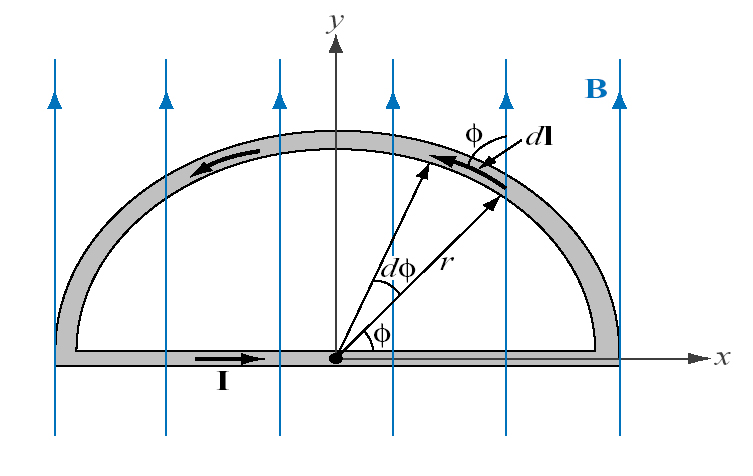 Gambar  2-3
Konduktor setengah lingkaran dalam medan magnet serba sama
Solusi:     
         Bagian lurus dari rangkaian ini adalah panjangnya
         2r, dan arus mengalir sepanjang arah +x.
         Penerapan persamaan  1-5 dengan   
         diperoleh:
Soal
Medan B = -2ax + 3ay+4az mT terdapat di setiap titik di dalam suatu ruang hampa. Tentukan vektor gaya yang dikerahkan pada sepotong kawat lurus yang dialiri arus 12 A searah aAB jika diketahui A(1,1,1) dan :

B(2,1,1)
B(3,5,6)
2.3  Momen Putar (torsi) pada loop yang membawa
          arus
	
	Torsi			              (N.m)	                                 2-7

Medan magnet sebidang dengan loop
	Loop berbentuk persegi panjang ditunjukkan pada Gambar. 2-4 (a) terbuat dari kawat yang kaku membawa arus loop I, terletak pada bidang x-y dan  diputar pada sumbunya.
	Bawah pengaruh medan magnet serba sama eksternal yang dihasilkan  B = xBo, lengan  1  dan 3 dari loop mendapatkan gaya sebesar  F1 dan F3, masing-masing, dengan:
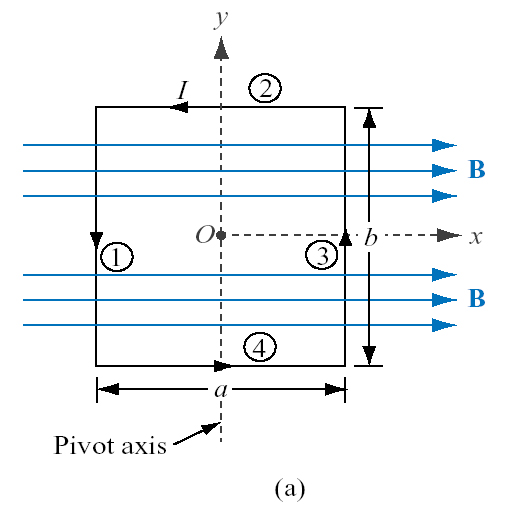 Gambar : 2-4a
Kumparan berbentuk persegi panjang dengan sumbu  y.
     a) Tampak depan
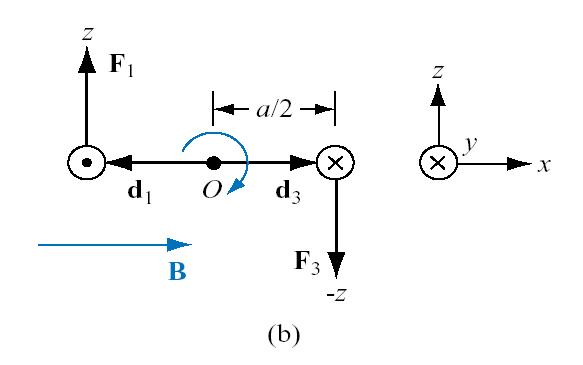 Gambar: 2-4b
Kumparan berbentuk persegi panjang dengan sumbu  y.
  b). Tampak samping
2-8a
	dan
								 	2-8b
						
Total Torsi
		

									   1-9
Medan Magnet tegak lurus terhadap sumbu loop persegi pangjang
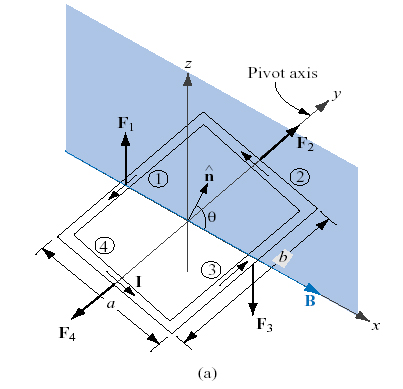 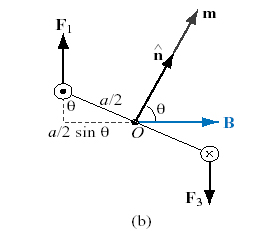 Torsi
								            2-10

Untuk N lilitan

								             2-11
Jika kuantitas dari
		
								         1-12	
Dimana : m = moment magnetik dari loop

Sehingga Torsi

							                      1-13
Sebuah kumparan berbentuk persegi  mempunyai 
      100  lilitan dan  panjang sisi-sisinya adalah 0,5 m  terletak pada daerah dengan density fluks magnetik B serba-sama sebesar  0,2 T. Jika torsi maksimum yang diberikan pada kumparan adalah   4 x 10-2 (Nm), berapakah arus yang mengalir dalam kumparan?  
Suatu elemen arus sepanjang  2 m terletak sepanjang sumbu y dengan titik tengahnya di titik asal. Arus itu besarnya 5 A dalam arah ay. Jika ia mengalami gaya                         oleh medan B serbasama, tentukan B.
1. Solusi:
		T = NIA x B   I = 8 mA.	

2. Solusi:
		 F = Il x B